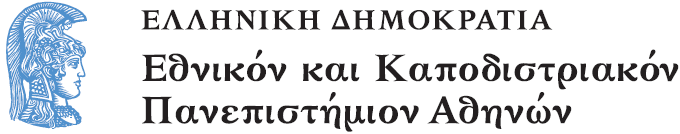 ΕΠΙΣΤΗΜΟΛΟΓΙΑ ΚΑΙ ΔΙΔΑΚΤΙΚΗ ΤΩΝ ΜΑΘΗΜΑΤΙΚΩΝ
Ενότητα 9: Διαψευστικές Θεωρίες (fallibilistic)

ΣΠΥΡΟΥ ΠΑΝΑΓΙΩΤΗΣ
Σχολή Θετικών επιστημών
Τμήμα Μαθηματικό
Διαψευστικές Θεωρίες (fallibilistic)
Διαψευστικές Θεωρίες (1/28)
Μέσα σ'αυτή την πορεία της σχετικοποίησης της σημασίας της αλήθειας στον 20ο αιώνα αναπτύχθηκαν επιστημολογικές προτάσεις που έθεταν τα ζητήματα σε άλλη βάση. 
Αυτές οφείλονται στον Bachelard, Popper, Kuhn, Lakatos, Feyerabend κ.ά και ονομάζονται 
διαψευστικές ( fallibilistic), ή επισφαλείς
Τοποθετούν την επιστήμη σε μια συμπληρωματική στάση εκείνης που την καταλαβαίνουμε παραδοσιακά. 
Ξεκινάμε με την συζήτηση που είχε γίνει για το κριτήριο της επαληθευσιμότητας. 
Οι φυσικοί νόμοι για τον Popper δεν είναι επαληθεύσιμοι με το τυπικό νόημα που θα ήθελε ο νεοθετικισμός.
Διαψευστικές Θεωρίες (2/28)
Έχουν μορφή ολικών προτάσεων και ανοίγουν έναν άπειρο ορίζοντα δυνατών παρατηρήσεων. 
Η πρόταση, π.χ. κάθε χαλκός είναι αγωγός ηλεκτρισμού, που έχει μορφή καθολικού νόμου της φύσης, δεν είναι επαληθεύσιμη, μια και είναι αδύνατο να παρατηρηθεί όλος ο χαλκός μέσα στο σύμπαν. 
Οι καθολικές προτάσεις αν και δεν μπορούν να επαληθευτούν πλήρως, μπορούν εντούτοις να αναιρεθούν πλήρως με μια αντιλέγουσα πρόταση.
 Ας πάρουμε την πρόταση “όλοι οι κύκνοι είναι λευκοί” διαψεύδεται αμέσως μόλις βρεθεί μαύρος κύκνος.
Διαψευστικές Θεωρίες (3/28)
Την πρόταση “υπάρχει μονοκέρατος” μπορούμε να την επαληθεύσουμε, ως υπαρκτική πρόταση, αλλά όχι να την αναιρέσουμε.  
Οι θεωρίες λοιπόν αποτελούν επαγωγικές επαληθεύσεις εμπειρικών δεδομένων. 
Αυτές γεννιόνται ως υποθέσεις ή εικασίες, που έχουν μια μονόπλευρη σχέση με το υλικό των γεγονότων: μπορούν να διαψεύδονται μέσα στα γεγονότα και όχι να επαληθεύονται.
 Η παρατήρηση, που είναι πάντα ανοιχτή, μπορεί να τις αναιρεί ανακαλύπτοντας το ψεύδος των παρατηρήσιμων συνεπειών.
 Στη διαδικασία του εμπειρικού ελέγχου λογικό όριο δεν υπάρχει.
Διαψευστικές Θεωρίες (4/28)
Η ανάπτυξη της γνώσης, που συντελείται έτσι σε τρία στάδια,
α) με τη διαισθητική φανταστική διαμόρφωση μιας εικασίας,
β) με τη λογική παραγωγή των παρατηρήσιμων συνεπειών της και 
γ) με την έκθεση των συνεπειών αυτών σε εμπειρικό έλεγχο,
δείχνει ότι τίποτε οριστικό και βέβαιο δεν υπάρχει στην επιστήμη. 
Το κεφάλαιό της είναι το λάθος και όχι η αλήθεια.
 Και η κλασσική επιστημολογική σύσταση να επιδιώκεις τη βεβαιότητα στην γνώση αντιστρέφεται:
Διαψευστικές Θεωρίες (5/28)
Να μην τρέπεσαι προς την βεβαιότητα (μια και η επιστήμη προσφέρει μόνο δοκιμαστικές και διαψεύσιμες προτάσεις). 
Κάνε τις υποθέσεις σου τόσο απλά ελέγξιμες όσο γίνεται.
 Αντί για αλήθεια μπορούμε να κάνουμε λόγο μόνο για επιβεβαίωση που παραπέμπτει  στις απόψεις του Dewey. 
Παλαιότερος του Popper, ο Bachelard (1884 - 1962) είχε διατυπώσει, διαψευστικές αντιλήψεις.
 Εκείνο που έχει αξία στην περίπτωση του Bachelard είναι ότι τις επισημάνσεις του τις συσχέτιζε άμεσα με τις παιδαγωγικές πρακτικές και έδωσε στην επιστημολογία, κάτι που οι άλλοι είχαν παραμελήσει.
Την σύνδεσή της με την Διδακτική.  Ο Bachelard γράφει:
Διαψευστικές Θεωρίες (6/28)
“Από την στιγμή που η γνώση έχει ιστορία, το επιστημονικό πνεύμα έχει δομή μεταβλητή…. υπάρχουν σκέψεις που δεν ξαναγίνονται: 
οι σκέψεις που διορθώθηκαν, που πλάτυναν, που συμπληρώθηκαν, δεν ξαναγίνονται, δεν ξαναγυρίζουν στην παλαιά στενάχωρη και επισφαλή περιοχή τους. 
Το επιστημονικό πνεύμα δεν είναι παρά μια συνεχής επανόρθωση της γνώσης, διερεύνηση των ορίων της. 
Κρίνει το ιστορικό παρελθόν καταδικάζοντάς το, ενώ δομή του είναι η συνείδηση των ιστορικών του πλανών. 
Από επιστημονική άποψη η αληθογνωσία νοείται ως ιστορική επανόρθωση μιας μακρόβιας πλάνης, η εμπειρία νοείται ως επανόρθωση της κοινότοπης και αρχικής ψευδαίσθησης…
Διαψευστικές Θεωρίες (7/28)
Η πεμπτουσία του στοχασμού είναι να καταλάβει ό,τι δεν έχει καταλάβει. 
Σκέψεις μη ευκλείδειες, μη καρτεσιανές συνοψίζονται σ'αυτή την ιστορική διαλεκτική που αντιπροσωπεύουν είτε ανασκευή μιας πλάνης, είτε επέκταση ενός συστήματος, το συμπλήρωμα μιας σκέψης”.
Το κεφάλαιο που έχει μεγαλύτερη σημασία στον Bachelard είναι η Θεωρία του για το επιστημολογικό εμπόδιο. 
Ας παρακολουθήσουμε την σκέψη του: 
“Αν ερευνήσουμε την επιστημονική πρόοδο από την άποψη των ψυχολογικών συνθηκών θα καταλήξουμε στην πεποίθηση ότι το πρόβλημα της επιστημονικής γνώσης πρέπει να τεθεί με όρους εμποδίου.
Διαψευστικές Θεωρίες (8/28)
Και λέγοντας εμπόδιο, δεν εννοούμε τα εξωτερικά εμπόδια, όπως η πολυπλοκότητα και το παροδικό των φαινομένων, ούτε αιτιόμαστε την αδυναμία των αισθητηρίων και του ανθρώπινου πνεύματος.
 Γιατί φαίνεται ότι εξαιτίας κάποιας λειτουργικής αναγκαιότητας, οι αργοπορίες και οι διαταραχές εμφανίζονται στην ίδια τη γνωστική διαδικασία, στην ίδια τη γνωστική πρακτική.
Στην πρακτική αυτή θα βρούμε αιτίες στασιμότητας, ακόμη και οπισθοδρόμησης, θα αποκρυπτογραφήσουμε τους λόγους αδράνειας που είναι συνυφασμένοι με την επιστημονική πρόοδο και ονομάζουμε επιστημολογικά εμπόδια. 
Οι αποκαλύψεις του πραγματικού είναι πάντα αναδρομικές.
Διαψευστικές Θεωρίες (9/28)
Ο G. Bachelard συνεχίζει το παρακάτω κείμενο:
“Το πραγματικό δεν είναι ποτέ αυτό που ήταν δυνατό να πιστεύουμε, αλλά πάντα εκείνο που οφείλαμε να σκεφτούμε. 
Η εμπειρική σκέψη γίνεται καθαρή αναδρομικά, όταν δηλαδή ο συλλογιστικός μηχανισμός έχει ήδη μπει μπροστά. 
Έτσι, επιστρέφοντας σ'ένα παρελθόν γεμάτο πλάνες, βρίσκουμε την αλήθεια σαν πραγματική μεταμέλεια. 
Πραγματικά, γνωρίζουμε ενάντια στις παρωχημένες γνώσεις μας, καταστρέφοντας τις λανθασμένες, δαμάζοντας κάθετι που, στον ίδιο το στοχασμό, στέκει εμπόδιο στην νοηματοδότηση....
Διαψευστικές Θεωρίες (10/28)
Το ξεκίνημα από το μηδέν για τη θεμελίωση και την ισχυροποίηση μιας ιδέας είναι σκέψη που μόνο σε πολιτισμούς απλής παράθεσης στοιχείων μπορεί να γεννηθεί…. 
Όταν το πνεύμα αντιμετωπίζει την επιστημονική παιδεία δεν είναι ποτέ νεαρό, μάλιστα είναι πολύ γέρικο, γιατί έχει την ηλικία των προκαταλήψεών του. 
Για το πνεύμα πρόσβαση στις επιστήμες σημαίνει παραδοχή της απότομης συνειδητοποίησης που καλείται να αμφισβητήσει ένα ολόκληρο παρελθόν”.
Η έννοια του επιστημολογικού εμποδίου, που εισήχθηκε από τον Bachelard, εξελίχθηκε και προσαρμόστηκε για τα αντίστοιχα εμπόδια στην διδασκαλία από τον Brousseau. Ο Bachelard  λέει:
Διαψευστικές Θεωρίες (11/28)
“Στην εκπαίδευση η έννοια του επιστημολογικού εμποδίου έχει επίσης παραγνωριστεί… 
Ελάχιστοι ερεύνησαν εις βάθος την ψυχολογία της πλάνης, της άγνοιας και του μη στοχασμού....
Ο έφηβος καταφτάνει στο μάθημα π.χ. της Φυσικής έχοντας ήδη προκατασκευασμένες εμπειρικές γνώσεις και το πρόβλημα δεν είναι να αποκτήσει μια πειραματική μόρφωση αλλά να αλλάξει την προκατασκευασμένη εμπειρική παιδεία του, να ανατρέψει τα συσσωρευμένα από την καθημερινή ζωή εμπόδια. 
Ένα παράδειγμα: η ισορροπία των πλεόντων σωμάτων γίνεται αντικείμενο μιας οικείας εμπειρικής γνώσης, πράγμα που συνιστά ένα ολόκληρο πλέγμα από πλάνες. 
Κατά γενικό κανόνα, στο σώμα που επιπλέει αποδίδεται μια ενεργητικότητα.
Διαψευστικές Θεωρίες (12/28)
Η ιδιότητα αυτή αποδίδεται στο σώμα που κολυμπάει ακόμη περισσότερο. 
Αν επιχειρήσουμε να βυθίσουμε ένα κομμάτι ξύλο στο νερό, ανθίσταται.
 Συχνά η αντίσταση δεν αποδίδεται στο νερό. 
Αλλά αφού τα πράγματα έχουν έτσι, γίνεται πολύ δύσκολο να κάνουμε κατανοητή την αρχή του Αρχιμήδη με την εκπληκτική μαθηματική απλότητά της, αν προηγούμενα δεν καταρρίψουμε και δεν αποσυνθέσουμε τη βέβηλη σύνθεση των αρχικών διαισθητικών γνώσεων.
Διαψευστικές Θεωρίες (13/28)
Και ειδικότερα αν δεν γίνει αυτή η ψυχανάλυση της αρχικής πλάνης, ποτέ δεν θα μπορέσουμε να κάνουμε κατανοητό ότι το σώμα που επιπλέει και το σώμα που βυθίζεται υπακούουν στον ίδιο νόμο.
 Έτσι, κάθε επιστημονική παιδεία οφείλει να αρχίσει από μια πνευματική κάθαρση. 
Κι ύστερα, απομένει το δυσκολότερο έργο: 
να τεθεί η επιστημονική παιδεία σε κατάσταση διαρκούς επιστράτευσης, ν'αποκαταστήσει την κλειστή και στατική μάθηση με μιαν ανοιχτή και δυναμική γνώση, να καταστήσει διαλεκτικές όλες τις πειραματικές μεταβλητές και, τέλος, να δώσει στον ορθό λόγο, λόγους να εξελιχθεί”.
Διαψευστικές Θεωρίες (14/28)
Thomas Kuhn (1922-1996)
Την δεκαετία του 60 είναι κυρίαρχο το ρεύμα του νεοθετικισμού στην φιλοσοφία της επιστήμης μέσα σε όλο το αγγλοσαξωνικό περιβάλλον. 
Το προηγούμενο του Popper έδειξε να έχει μικρή επίδραση.
Ο Bachelard ήταν ελάχιστα γνωστός εκτός ηπειρωτικής φιλοσοφίας, όπως κι ιστορικοί επιστημολόγοι με επιρροή από την φαινομενολογία,  J. Klein και ο A. Koyré. 
Κατά  τον Kuhn, το ουσιώδες στοιχείο εξέλιξης της επιστήμης επικεντρώνεται στην απόρριψη ενός “παραδείγματος” (paradigm) και στην αντικατάστασή του από ένα άλλο καινούργιο, μιας διαδικασίας που παίρνει τη μορφή επαναστατικής ανατροπής του προηγούμενου status.
Διαψευστικές Θεωρίες (15/28)
Η έννοια του “παραδείγματος” συνδέεται στενά με την “συνήθη επιστήμη”. 
“Συνήθης επιστήμη” σημαίνει έρευνα βασισμένη αποκλειστικά πάνω σε ένα ή περισσότερα προγενέστερα επιστημονικά επιτεύγματα, που κάποια συγκεκριμένη επιστημονική κοινότητα αναγνωρίζει ότι της παρέχουν τα θεμέλια για την περαιτέρω πρακτική της… 
Τα διδακτικά εγχειρίδια παρουσιάζουν το σώμα της παραδεδεγμένης θεωρίας , προβάλλουν αρκετές ή και όλες τις επιτυχείς εφαρμογές της και συγκρίνουν τις εφαρμογές αυτές με παραδειγματικές παρατηρήσεις και πειράματα…
Επιτεύγματα ικανοποιητικά ώστε να προσελκύουν έναν μόνιμο κύκλο υποστηρικτών….
Διαψευστικές Θεωρίες (16/28)
Και αρκετά ανοικτά ώστε να αφήνει κάθε είδους πρόβλημα προς λύση για τους λειτουργούς του κύκλου… είναι τα “παραδείγματα” του Kuhn και βέβαια περιλαμβάνουν από κοινού νόμους, θεωρίες, εφαρμογές και όργανα ενώ δίνουν μοντέλα από τα οποία αναδύονται συγκεκριμένες συνεκτικές παραδόσεις επιστημονικής έρευνας.
Κατά την διαδικασία της έρευνας στα πλαίσια της “συνήθους επιστήμης” εμφανίζονται αντινομίες, αντιφάσεις, κάποιες ανωμαλίες, οπότε γίνεται αισθητή η κατάσταση της κρίσης.
“Στην επιστήμη ο νεοτερισμός γίνεται με δυσκολία, η οποία γίνεται φανερή μέσα από την αντίσταση απέναντι σε ένα background που εξυφαίνει η προσδοκία μας.
Διαψευστικές Θεωρίες (17/28)
Αρχικά, μόνο το αναμενόμενο και το συνηθισμένο γίνονται αντικείμενα εμπειρίας, ακόμα και στις περιπτώσεις όπου πρόκειται αργότερα να διαπιστωθεί ανωμαλία… 
Αυτή η επίγνωση της ανωμαλίας ανοίγει μια περίοδο στην οποία οι εννοιολογικές κατηγορίες προσαρμόζονται μέχρι  που το αρχικά ανώμαλο σημείο να γίνει αναμενόμενο.”
Κάποια στιγμή οδηγούμαστε στην απόρριψη του “παραδείγματος” και στην τοποθέτηση ενός άλλου: 
“Η μετάβαση από ένα ‘παράδειγμα’ σε κάποιο άλλο στη διάρκεια μιας κρίσης, από την οποία μετάβαση ενδέχεται να αναδυθεί μια νέα παράδοση ‘συνήθους επιστήμης’, απέχει πολύ από το να είναι μια σωρευτική διαδικασία, μια διαδικασία επεξεργασίας ή επέκτασης του παλαιού ‘παραδείγματος’.
Διαψευστικές Θεωρίες (18/28)
Είναι περισσότερο μια επανακατασκευή ολόκληρου του πεδίου με καινούργια θεμελιώδη δομικά υλικά… κατά τη διάρκεια της μεταβατικής περιόδου υπάρχει μια ευρεία αλλά ποτέ πλήρης επικάλυψη των προβλημάτων που μπορούν να επιλυθούν με το παλιό και το νέο ‘παράδειγμα’.
 Υπάρχει όμως μια αποφασιστική διαφορά στους τρόπους επίλυσης.
 Όταν ολοκληρωθεί η μετάβαση η επιστημονική κοινότητα θα έχει πλέον αλλάξει την άποψη που έχει για τον κλάδο, τις μεθόδους του και τους στόχους του”.
Διαψευστικές Θεωρίες (19/28)
Οι επιστήμονες της νέας περιόδου βλέπουν τα ίδια πράγματα αλλά με τρόπο ασύμβατο με εκείνο της προηγούμενης περιόδου κι έχει ως παράδειγμα μια ιδέα που προέρχεται από την θεωρία της μορφής (gestalt) το σκίτσο μιας πάπιας που μπορεί κανείς να τη δει και ως λαγό, όπως στο
Διαψευστικές Θεωρίες (20/28)
Imre Lakatos
Ο Lakatos ασκεί κριτική στη θέση του Kuhn, εστιάζοντας κυρίως την προσοχή του στο γεγονός ότι ο τελευταίος δεν προσφέρει επαρκή ανάλυση της διαδικασίας επιλογής του νέου ‘παραδείγματος’.
‘Σύμφωνα με τον K. Popper η επιστημονική αλλαγή είναι ορθολογική ή τουλάχιστον, ορθολογικά αναπλάσιμη και εμπίπτει στις εξηγητικές αρμοδιότητες της λογικής της ανακάλυψης. 
Για τον Kuhn η μετάβαση από το ένα ‘παράδειγμα’ στο άλλο είναι μια μυστικιστική μεταστροφή, η οποία ούτε κατευθύνεται ούτε μπορεί να κατευθυνθεί από ορθολογικούς κανόνες και η οποία υπάγεται, στη δικαιοδοσία της (κοινωνικής) ψυχολογίας της ανακάλυψης.
Διαψευστικές Θεωρίες (21/28)
Η επιστημονική αλλαγή είναι ένα είδος θρησκευτικής μεταλλαγής. 
 Για τον Lakatos ο Kuhn φαίνεται να ολισθαίνει σε ένα είδος ανορθολογισμού.
Ο Lakatos προσπαθεί να διαμορφώσει ένα νέο πλαίσιο ενδυναμώνοντας περαιτέρω τη θέση του Popper, ώστε οι επιστημονικές επαναστάσεις να μην εμφανίζονται ως μυστικιστικές μεταστροφές, αλλά ως βήματα μιας ορθολογικής διαδικασίας. 
Η ιδέα σύμφωνα με την οποία υπάρχουν ανταγωνιστικά προγράμματα έρευνας μας οδηγεί στο εξής πρόβλημα:
 με ποιο τρόπο απορρίπτονται τα ερευνητικά προγράμματα;
Διαψευστικές Θεωρίες (22/28)
…Υπάρχουν άραγε αντικειμενικοί (όχι, δηλ. κοινωνικοψυχολογικοί) λόγοι απόρριψης ενός προγράμματος;
Η απάντηση, σε γενικές γραμμές,  είναι ότι έναν τέτοιο αντικειμενικό λόγο συνιστά η ύπαρξη ενός αντιπάλου ερευνητικού προγράμματος, το οποίο εξηγεί τις προηγούμενες επιτυχίες του ανταγωνιστή του και υπερέχει αυτού, επιδεικνύοντας μεγαλύτερη ευρετική ισχύ.
 Προσοχή όμως: Ακόμα κι’ αν το ηττημένο πρόγραμμα είναι ένα παλιό κουρασμένο, κατεστημένο πρόγραμμα που προσεγγίζει το φυσικό σημείο κορεσμού του, ενδέχεται να εξακολουθήσει να ανθίσταται επί ένα μεγάλο χρονικό διάστημα και
Διαψευστικές Θεωρίες (23/28)
να αντέχει στα κτυπήματα εφευρίσκοντας περίτεχνους, αυξητικούς του περιεχομένου νεωτερισμούς – έστω κι αν αυτοί δεν στέφονται από εμπειρικές επιτυχίες. 
Είναι δυσχερέστατο να ηττηθεί ένα πρόγραμμα υποστηριζόμενο από ταλαντούχους επιστήμονες με πλούσια φαντασία.
 Υπάρχει βέβαια η πιθανότητα ορισμένοι πεισματάρηδες υποστηρικτές του ηττημένου προγράμματος να καταφύγουν σε ad hoc εξηγήσεις των πειραμάτων ή σε μια δαιμόνια ad hoc αναγωγή του προγράμματος που νίκησε σε αυτό που ηττήθηκε.
Διαψευστικές Θεωρίες (24/28)
Ο Lakatos απορρίπτει την αντίληψη ότι η απόρριψη ενός ερευνητικού προγράμματος οφείλεται σε κάποιο “αποφασιστικό πείραμα”: Μόνο με μια εξαιρετικά δύσκολη και – απροσδιόριστα – μακρόχρονη διαδικασία μπορεί να καταξιωθεί ένα ερευνητικό πρόγραμμα εκτοπίζοντας τον αντίπαλό του… μπορούμε πάντα εκ των υστέρων – να χαρακτηρίσουμε αποφασιστικό ένα πείραμα το οποίο παρέχει κάποιες θεαματικές επιρρωτικές ενδείξεις υπέρ του νικητή, ενώ ταυτόχρονα συνιστά αποτυχία για τον ηττημένο… 
Είναι ενδεχόμενο ένας τραχύς επιστήμονας να εγείρει αξιώσεις, ισχυριζόμενος ότι το πείραμά του νίκησε ένα πρόγραμμα – και δεν αποκλείεται να ενστερνιστούν τις απόψεις του ακόμα και κάποιες πτέρυγες της επιστημονικής κοινότητας.
Διαψευστικές Θεωρίες (25/28)
Αλλά αν, λίγα χρόνια αργότερα, ένας επιστήμονας του ηττημένου στρατοπέδου επεξεργαστεί μια επιστημονική εξήγηση του υποτιθέμενου αποφασιστικού πειράματος εντός των ορίων του ηττημένου, υποτίθεται, προγράμματος (ή σε ακολουθία με αυτό) είναι πιθανό να απολέσει  το αποφασιστικό πείραμα, τους τίτλους τιμής που του απονεμήθηκαν και να μετατραπεί από επισφραγιστικό της ήττας στοιχείο σε νέα νίκη του εν λόγω προγράμματος.
Έτσι ο Lakatos αποδίδει στον Kuhn μια ανάδειξη της ψυχολογίας της επιστήμης.
Διαψευστικές Θεωρίες (26/28)
Αλλά η ψυχολογία της επιστήμης δεν είναι αυτόνομη, γιατί η ορθολογικά ανασυγκροτημένη ανάπτυξη της επιστήμης εκτυλίσσεται στην ουσία σε ένα κόσμο αρθρωμένης γνώσης, που είναι ανεξάρτητη από τα υποκείμενα της γνώσης.
Ο Lakatos ήταν επηρεασμένος από τον Hegel και βλέπει την εξέλιξη της ιστορίας του πνεύματος με εγελιανή διαλεκτική. 
Μέσα στο αυτό ρεύμα είχε αναπτυχθεί στην δεκαετία του 60 το ρεύμα της κοινωνιολογίας της γνώσης στην οποία κατέληγαν ρεύματα μαρξιστικά, όπως ο Jean Pierre Vernant αλλά κι εκείνοι του ανθρωπολογικού ρεύματος του Emile Durkheim ή Levy~Strauss.
Διαψευστικές Θεωρίες (27/28)
Εκείνο που έχει ιδιαίτερη σημασία, για τον Lakatos, είναι η άποψη του για την εξελιξιμότητα των Μαθηματικών, κάτι που το έδειξε με ένα συγκεκριμένο παράδειγμα στην διδακτορική του διατριβή υπό την επίβλεψη των Polya και Popper. 
Στο Proofs and Refutation δείχνει την εξέλιξη του τύπου του Euler για τα πολύεδρα που συνδέει τις έδρες Ε, τις ακμές Α, και τις κορυφές Κ ενός κανονικού πολυέδρου.
 Ο τύπος αυτός είναι Κ-Α+Ε=2.  
Με αφορμή την ιστορική ανάδειξη κι εξέλιξη του τύπου αυτού δείχνει την θεωρία του για τα μαθηματικά ως ψευδοεμπειρική επιστήμη υποδεικνύοντας τον δυναμικό χαρακτήρα της μαθηματικής ανακάλυψης.
Διαψευστικές Θεωρίες (28/28)
Τα μαθηματικά γι αυτόν δεν αναπτύσσονται μέσα από μια μονότονη αύξηση του αριθμού των αυστηρά εδραιωμένων θεωρημάτων, αλλά μέσα από την ακατάπαυστη βελτίωση υποθέσεων με εικασίες και κριτική, με τη λογική των αποδείξεων και των ανασκευών. 
Η Θεωρία του Lakatos έγινε ένας τρόπος διαβάσματος πλέον της ιστορίας των Μαθηματικών.
Τέλος Ενότητας
Χρηματοδότηση
Το παρόν εκπαιδευτικό υλικό έχει αναπτυχθεί στo πλαίσιo του εκπαιδευτικού έργου του διδάσκοντα.
Το έργο «Ανοικτά Ακαδημαϊκά Μαθήματα στο Πανεπιστήμιο Αθηνών» έχει χρηματοδοτήσει μόνο την αναδιαμόρφωση του εκπαιδευτικού υλικού. 
Το έργο υλοποιείται στο πλαίσιο του Επιχειρησιακού Προγράμματος «Εκπαίδευση και Δια Βίου Μάθηση» και συγχρηματοδοτείται από την Ευρωπαϊκή Ένωση (Ευρωπαϊκό Κοινωνικό Ταμείο) και από εθνικούς πόρους.
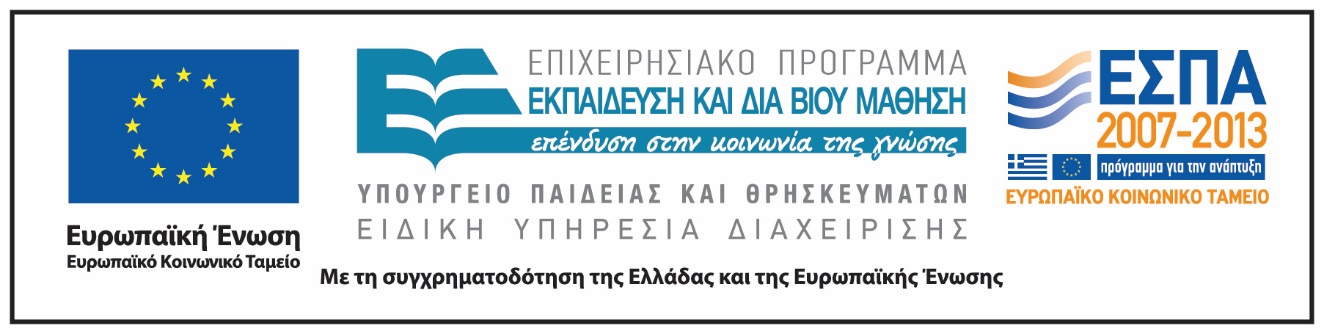 Σημειώματα
Σημείωμα Αναφοράς
Copyright Εθνικόν και Καποδιστριακόν Πανεπιστήμιον Αθηνών, Σπύρου Παναγιώτης 2014. Σπύρου Παναγιώτης. «Επιστημολογία και διδακτική των μαθηματικών. Διαψευστικές Θεωρίες (fallibilistic)». Έκδοση: 1.0. Αθήνα 2014. Διαθέσιμο από τη δικτυακή διεύθυνση: http://opencourses.uoa.gr/courses/ MATH129.
Σημείωμα Αδειοδότησης
Το παρόν υλικό διατίθεται με τους όρους της άδειας χρήσης Creative Commons Αναφορά, Μη Εμπορική Χρήση Παρόμοια Διανομή 4.0 [1] ή μεταγενέστερη, Διεθνής Έκδοση.   Εξαιρούνται τα αυτοτελή έργα τρίτων π.χ. φωτογραφίες, διαγράμματα κ.λ.π.,  τα οποία εμπεριέχονται σε αυτό και τα οποία αναφέρονται μαζί με τους όρους χρήσης τους στο «Σημείωμα Χρήσης Έργων Τρίτων».
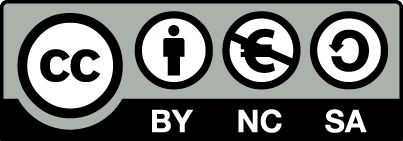 [1] http://creativecommons.org/licenses/by-nc-sa/4.0/ 

Ως Μη Εμπορική ορίζεται η χρήση:
που δεν περιλαμβάνει άμεσο ή έμμεσο οικονομικό όφελος από την χρήση του έργου, για το διανομέα του έργου και αδειοδόχο
που δεν περιλαμβάνει οικονομική συναλλαγή ως προϋπόθεση για τη χρήση ή πρόσβαση στο έργο
που δεν προσπορίζει στο διανομέα του έργου και αδειοδόχο έμμεσο οικονομικό όφελος (π.χ. διαφημίσεις) από την προβολή του έργου σε διαδικτυακό τόπο

Ο δικαιούχος μπορεί να παρέχει στον αδειοδόχο ξεχωριστή άδεια να χρησιμοποιεί το έργο για εμπορική χρήση, εφόσον αυτό του ζητηθεί.
Διατήρηση Σημειωμάτων
Οποιαδήποτε αναπαραγωγή ή διασκευή του υλικού θα πρέπει να συμπεριλαμβάνει:
το Σημείωμα Αναφοράς
το Σημείωμα Αδειοδότησης
τη δήλωση Διατήρησης Σημειωμάτων
το Σημείωμα Χρήσης Έργων Τρίτων (εφόσον υπάρχει)
μαζί με τους συνοδευόμενους υπερσυνδέσμους.